Představení 
Centra pro regionální rozvoj 
České republiky
Seminář pro SC 3.1 
Zefektivnění prezentace, posílení ochrany a rozvoje kulturního dědictví

Kolová výzva č. 52
Revitalizace vybraných památek II
Mgr. Martina Brandejsová
5. 11. 2015
Centrum pro regionální rozvoj České republiky
Státní příspěvková organizace zřízená Zákonem č. 248/2000 Sb., o podpoře regionálního rozvoje, a řízená Ministerstvem pro místní rozvoj ČR.
Zprostředkující subjekt pro vybrané operační programy 
konzultační a informační činnost
kontrola a monitoring realizace projektů
(2014-2020) Integrovaný regionální operační program
(2007-2013) Integrovaný operační program, OP Technická pomoc
(2004-2006) Společný regionální operační program, OP JPD2
(1998-2004) předvstupní programy (PHARE, ISPA, SAPARD)
Kontrolní subjekt pro operační programy Cíle 3 (nyní Cíl 2)
Hostitelská organizace pro pracoviště Enterprise Europe Network
poradenství pro malé a střední podnikatele
Správa Regionálního informačního servisu (RIS) a Mapového serveru
rozsáhlá pravidelně aktualizovaná databáze regionálních dat a jejich zobrazení v mapě
2
Role CRR
Konzultace před vyhlášením výzvy
Příjem žádostí o podporu
Hodnocení žádostí o podporu
Administrace změn v projektech
Administrativní ověření zpráv o realizaci/zpráv o udržitelnosti
Provádění kontrol na místě
3
Příjem a hodnocení žádostí 
o podporu
Seminář pro SC 3.1 
Zefektivnění prezentace, posílení ochrany a rozvoje kulturního dědictví

Kolová výzva č. 52
Revitalizace vybraných památek II
Mgr. Martina Brandejsová
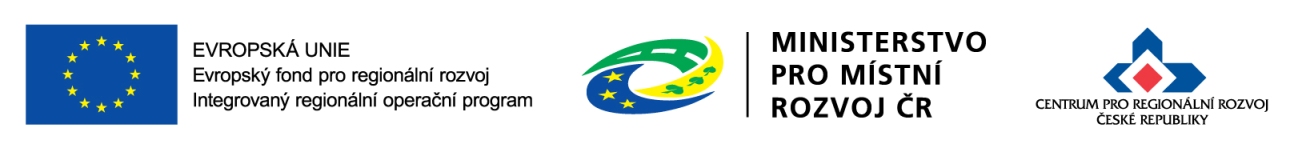 5. 11. 2015
Příjem žádostí o podporu
Podání žádostí POUZE přes MS2014+
Automatická registrace žádosti
Automatické předložení na příslušné krajské oddělení CRR
Žadatel bude depeší informován o přidělených manažerech projektu, kteří budou mít na starost další administraci projektu a komunikaci se žadatelem (v některých případech může probíhat administrace projektu na jiném krajském oddělení CRR, než je sídlo žadatele)
Stav žádosti lze sledovat na http://www.crr.cz/cs/irop/stav-zadosti/
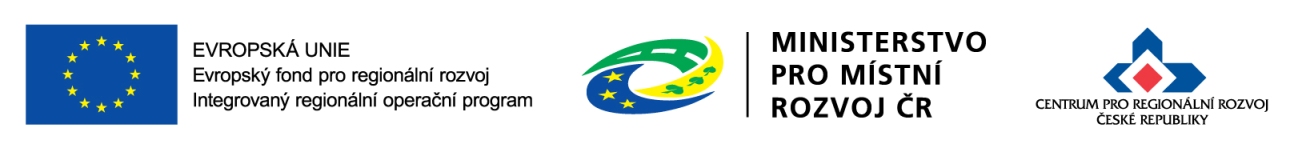 5
Hodnocení žádostí
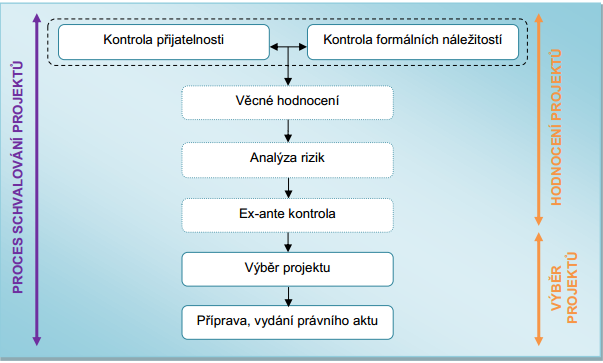 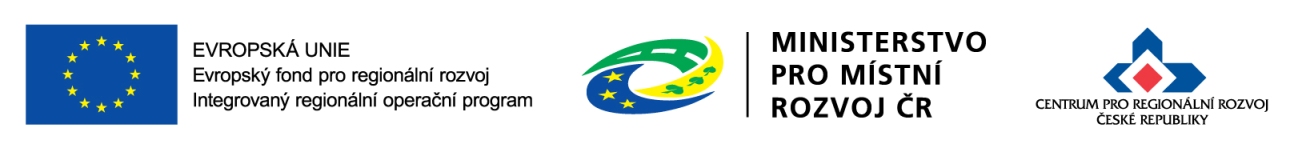 6
Hodnocení žádostí
Probíhá na příslušném krajském oddělení CRR
Fáze hodnocení (provádí CRR)
kontrola přijatelnosti a kontrola formálních náležitostí
věcné hodnocení 
ex-ante analýza rizik
ex-ante kontrola
Fáze výběru projektů (provádí ŘO IROP)
výběr projektu
příprava a vydání právního aktu
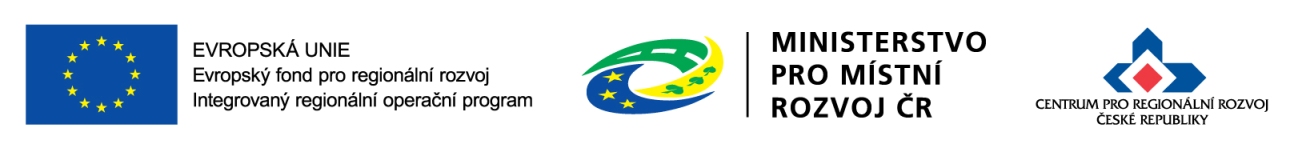 7
Kontrola přijatelnosti a formálních náležitostí
Provedena do 29 pd od konečného termínu pro podání projektů.
Probíhá elektronicky v MS2014+, kontrolu provádí CRR.
Napravitelná a nenapravitelná kritéria
Obecná a specifická kritéria přijatelnosti jsou rozdělena na kritéria napravitelná a nenapravitelná. 
Kritéria formálních náležitostí jsou vždy napravitelná.
V případě nesplnění alespoň jednoho kritéria s příznakem „nenapravitelné“ je žádost o podporu vyloučena z dalšího procesu hodnocení.  
V případě nesplnění napravitelného kritéria může být žadatel vyzván k doplnění. 
Výzvy k doplnění/upřesnění jsou žadateli zasílány formou depeší v MS2014+.
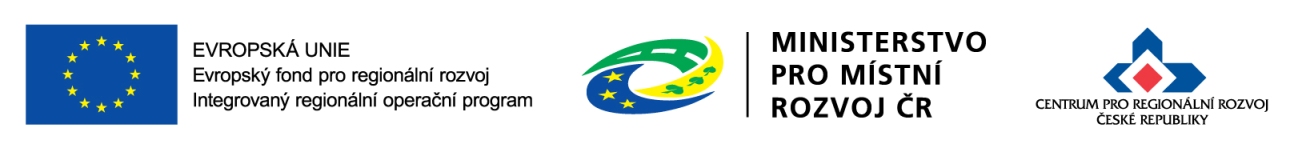 8
Nenapravitelná kritéria
Žadatel splňuje definici oprávněného příjemce pro příslušný specifických cíl a výzvu. 

Statutární zástupce žadatele je trestně bezúhonný. 

Památka je uvedena na některém z níže uvedených seznamů: 
Seznam světového dědictví UNESCO, 
Indikativní seznam světového dědictví UNESCO (kategorie kulturní dědictví), 
Seznam národních kulturních památek k 1. 1. 2014, 
Indikativní seznam národních kulturních památek k 1. 1. 2014.
9
Kritéria formálních náležitostí
1. Žádost je podána v předepsané formě
Přes MS2014+.
Ve finančním plánu projektu jsou nastaveny etapy projektu v minimální délce 3 měsíců a navazují na sebe.
Žádost je v souladu s přílohami.
Jsou vyplněné klíčové aktivity.
Na záložce Subjekty jsou vyplněné informace k velikosti podniku.

2. Žádost je podepsána oprávněným zástupcem žadatele
Statutární zástupce, popř. jim pověřená osoba na základě plné moci

3. Jsou doloženy všechny povinné přílohy a obsahově splňují náležitosti, požadované v dokumentaci k výzvě

Příloha č. 1 Plná moc
V případě přenesení pravomocí na jinou osobu při podpisu žádosti.
Plné moci jsou uloženy v elektronické podobě v MS2014+. 
Vzor plné moci je přílohou č. 11 Obecných pravidel.
10
Kritéria formálních náležitostí
3. Jsou doloženy všechny povinné přílohy a obsahově splňují požadované náležitosti

Příloha č. 2 Dokumentace k zadávacím a výběrovým řízením 
Dokládá se pouze uzavřená smlouva. Přikládá se na záložku Veřejné zakázky k odpovídající zakázce. 

Příloha č. 3 Doklady o právní subjektivitě žadatele
Právní subjektivitu nemusí dokládat: 
kraje a jimi zřizované organizace, 
obce a jimi zřizované organizace, 
organizační složky státu,
příspěvkové organizace organizačních složek státu,
státní podniky,
státní organizace.
11
Kritéria formálních náležitostí
Příloha č. 3 Doklady o právní subjektivitě žadatele
Nestátní neziskové organizace: zakladatelskou smlouvu, zakládací či zřizovací listinu nebo jiný dokument o založení a stanovy, ve kterých musí být ustanovení o vypořádání majetku při zániku organizace, jestliže to nevyplývá ze zákona.
Církve a náboženské společnosti, evidované (církevní) právnické osoby: výpis z Rejstříku evidovaných církví a náboženských společností nebo výpis z Rejstříku evidovaných právnických osob.
Dobrovolné svazky obcí a jimi zřizované a zakládané organizace: zřizovací či zakládací listinu nebo jiný dokument o založení.
Organizace zakládané obcemi nebo kraji: zřizovací či zakládací listinu nebo jiný dokument o založení.
Organizace zakládané obcemi nebo kraji: zřizovací či zakládací listinu nebo jiný dokument o založení.
Veřejná výzkumná instituce: zakladatelskou smlouvu, zakládací či zřizovací listinu nebo jiný dokument o založení.
Upozornění!
V dokumentech musí být ustanovení, které doloží veřejně prospěšnou činnost organizace 
v oblasti ochrany kulturního dědictví, a prokáže, že účelem hlavní činnosti není vytváření zisku.
12
Kritéria formálních náležitostí
Příloha č. 3 Doklady o právní subjektivitě žadatele
Ostatní výše neuvedené právnické osoby: výpis z Obchodního rejstříku, který v době podání 
žádosti nesmí být starší 3 měsíců. 
Fyzické osoby podnikající: výpis z Živnostenského rejstříku, který v době podání žádosti 
nesmí být starší 3 měsíců.

Příloha č. 4 Studie proveditelnosti
Osnova Studie proveditelnosti je přílohou č. 2 Specifických pravidel pro žadatele 
a příjemce.
Slouží k posouzení realizovatelnosti a potřebnosti projektu.

Příloha č. 5 Výpis z rejstříku trestů
Dokládají všichni statutární zástupci organizací zakládaných či zřizovaných krajem, 
obcí, dobrovolným svazkem obcí nebo organizační složkou státu, státních podniků, 
dobrovolných svazků obcí, nestátních neziskových organizací, církví a náboženských 
společností nebo evidovaných (církevních) právnických osob, veřejných výzkumných 
institucí a ostatních (neuvedených) právnických osob a fyzické osoby podnikající. 
Výpis z rejstříku trestů v době podání žádosti nesmí být starší 3 měsíců.
Kritéria formálních náležitostí
3. Jsou doloženy všechny povinné přílohy a obsahově splňují požadované náležitosti

Příloha č. 6 Doklad o prokázání právních vztahů k majetku, který je předmětem projektu
Výpis z katastru nemovitostí a list vlastnictví k nemovitosti, která bude předmětem projektu. 
Nájemní nebo pachtovní smlouvu minimálně do ukončení udržitelnosti projektu – nájemní vztah musí být v době podání žádosti zapsán v katastru nemovitostí. Pronajímatelem nesmí být fyzická osoba nepodnikající.    
V případě, že předmětem projektu je movitá národní kulturní památka, žadatel dokládá vlastnický vztah k tomuto majetku, např. inventární soupis, prokazující, že je vlastníkem dané památky. 

Upozornění!
Povede-li projekt k technickému zhodnocení pronajatého majetku, je nutné, aby možnost provádět technické zhodnocení na cizím majetku byla uvedena v nájemní smlouvě, a to s podmínkou zachování výstupů minimálně po dobu udržitelnosti projektu.
14
Kritéria formálních náležitostí
3. Jsou doloženy všechny povinné přílohy a obsahově splňují požadované náležitosti
Příloha č. 7 Žádost o stavební povolení nebo ohlášení, případně stavební povolení nebo souhlas s provedením ohlášeného stavebního záměru nebo veřejnoprávní smlouva nahrazující stavební povolení
Upozornění!
Stavební povolení s nabytím právní moci, pak musí být doloženo nejpozději do dne vydání Rozhodnutí o poskytnutí dotace
Příloha č. 8 Projektová dokumentace pro vydání stavebního povolení nebo pro ohlášení stavby v podrobnosti pro vydání stavebního povolení.  
Příloha č. 9 Položkový rozpočet stavby pro příslušný stupeň PD – podrobněji viz Specifická pravidla str. 14. 
Příloha č. 10 Souhlasné závazné stanovisko příslušného orgánu památkové péče podle § 14 zákona č. 20/1987 Sb., o státní památkové péči, v platném znění
Příloha č. 11 Čestné prohlášení o skutečném majiteli – dokládají právnické osoby kromě veřejnoprávních PO. Příloha č. 30 Obecných pravidel – NOVÉ
15
Obecná kritéria přijatelnosti
Projekt je svým zaměřením v souladu s cíli a podporovanými aktivitami výzvy
Projekt zaměřen na podporu revitalizace a zatraktivnění památek zapsaných na seznam UNESCO, památek zapsaných na Indikativní seznam světového dědictví UNESCO v kategorii kulturní dědictví, národní kulturní památky k 1. 1. 2014 nebo památek zapsaných na Indikativní seznam národních kulturních památek k 1. 1. 2014.

Projekt je v souladu s podmínkami výzvy
zahájení/ukončení realizace projektu (1. 1. 2014 - 31. 12. 2022);
termín ukončení realizace projektu je po datu podání žádosti o podporu;
dodržení procentní míry podpory pode typu žadatele;
cílové skupiny jsou v souladu s cílovými skupinami uvedenými ve výzvě;
na záložce Popis projektu jsou popsány plánované výsledky projektu;
správně zvolený indikátor projektu a způsob jeho výpočtu;
místo realizace projektu – území ČR mimo území hl. města Prahy.
16
Obecná kritéria přijatelnosti
Žadatel splňuje definici oprávněného příjemce pro příslušný specifický cíl a výzvu
Nejedná se o fyzickou osobu nepodnikající,
žadatel je vlastníkem předmětu projektu nebo 
subjektem s právem hospodaření zapsaným v KN nebo
pronajímatelem, přičemž nájemní právo je ke dni podání žádosti zapsáno v KN a pronajímatelem není fyzická osoba nepodnikající

Projekt respektuje minimální a maximální hranici celkových výdajů
Min. výše celkových způsobilých výdajů: 5 mil. Kč.
Max. výše celkových výdajů:
seznam národních kulturních památek, indikativní seznam NKP, indikativní seznam UNESCO: 123 282 000 Kč 
seznam UNESCO: 246 565 000 Kč

Projekt respektuje limity způsobilých výdajů 
Nákup pozemků do 10% z celkových způsobilých výdajů projektu.
17
Obecná kritéria přijatelnosti
Výsledky projektu jsou udržitelné
Bude popsáno ve studii proveditelnosti.

Projekt nemá negativní vliv na žádnou z horizontálních priorit IROP
Udržitelný rozvoj, rovné příležitosti a zákaz diskriminace, rovnost mužů a žen.

Potřebnost realizace projektu je odůvodněná 
Bude popsáno ve studii proveditelnosti.

Projekt je v souladu s pravidly veřejné podpory
Čestné prohlášení žadatele o vypořádání finančních závazků z jiných projektů financovaných z komunitárních programů nebo jiných fondů Evropské unie
Čestné prohlášení žadatele, že nesplňuje definici podniku v obtížích

Statutární zástupce žadatele je trestně bezúhonný 
Výpis z RT, čestné prohlášení.
18
Specifická kritéria přijatelnosti
Projekt je v souladu s Integrovanou strategií podpory kultury do roku 2020
Ve Studii proveditelnosti je uvedena vazba projektu na konkrétní kapitolu Integrované strategie pro podporu kultury do roku 2020.

Projekt není zaměřen na podporu komerčních turistických zařízení, jako jsou volnočasová zařízení, lázeňské provozy, ubytovací a stravovací kapacity
Bude popsáno ve Studii proveditelnosti. 

Výdaje na hlavní aktivity v rozpočtu projektu odpovídají tržním cenám
Bude ověřeno z průzkumů trhu. 

Cílové hodnoty indikátorů odpovídají cílům projektu. 
Povinné indikátory: Zvýšení očekávaného počtu návštěv podporovaných kulturních a přírodních památek a atrakcí a Počet revitalizovaných památkových objektů
Hodnoty stanovené v souladu s Metodickým listem indikátorů. 

Žadatel má zajištěnou administrativní, finanční a provozní kapacitu k realizaci a udržitelnosti projektu.
Bude popsáno ve studii proveditelnosti.
19
Specifická kritéria přijatelnosti
Minimálně 85 % způsobilých výdajů projektu je zaměřeno na hlavní aktivity projektu.
Bude ověřeno ze studie proveditelnosti a z rozpočtu projektu. U každé položky musí být uvedeno, zda se vztahuje k hlavní nebo vedlejší aktivitě.  

V hodnocení eCBA/finanční analýze projekt dosáhne minimálně hodnoty ukazatelů, stanovené ve výzvě.
Finanční čistá současná hodnota je nižší než 0 a ekonomická čistá současná hodnota (u projektů s CZV nad  100 mil. Kč) je vyšší než 0. Pokud je ekonomická čistá současná hodnota nižší než 0, žadatel ve studii proveditelnosti zdůvodní proč a popíše v čem spočívají přínosy projektu, které nebylo možné kvantitativně vyjádřit. 

Památka je uvedena na některém z níže uvedených seznamů:
Seznam světového dědictví UNESCO
Indikativní seznam světového dědictví UNESCO
Seznam národních kulturních památek k 1.1.2014
Indikativní seznam národních kulturních památek k 1.1.2014

Žadatel zpracoval plán zpřístupnění podpořené památky 
Bude součástí studie proveditelnosti.
20
Kritéria věcného hodnocení
Projekt řeší stavebně-technický stav památky
20 bodů - Projekt řeší havarijní stavebně-technický stav památky.
10 bodů - Projekt řeší nevyhovující stavebně-technický stav památky.
0 bodů - Projekt neřeší havarijní / nevyhovující stavebně-technický stav památky 
(památka je ve velmi dobrém nebo vyhovujícím stavebně-technickém stavu, nebo 
není ve velmi dobrém/vyhovujícím stavebně-technickém stavu, ale projekt není 
zaměřen na jeho řešení).

Projekt zpřístupní dosud nezpřístupněné prostory památky
10 bodů - Projekt zpřístupní dosud nezpřístupněné prostory památky pro veřejnost.
0 bodů - Projekt nezpřístupňuje dosud nezpřístupněné prostory památky pro veřejnost.
Kritéria věcného hodnocení
Projekt řeší dobu zpřístupnění památky 
10 bodů - projekt zpřístupní památku pro veřejnost alespoň po 3 a více dnů týdně 
v průběhu celého roku (každý den po dobu alespoň 5 hodin).
5 bodů - projekt zpřístupní památku pro veřejnost po 2 a méně dnů v týdnu 
v průběhu celého roku (každý den po dobu alespoň 5 hodin).
3 body - projekt umožňuje pouze nepravidelné nebo sezonní zpřístupnění památky pro veřejnost. 

Projekt řeší obnovu památkových hodnot památky
10 bodů - projekt řeší obnovu exteriéru i interiéru památky. Součástí projektu jsou 
restaurátorské práce.
5 bodů - projekt řeší obnovu exteriéru nebo interiéru památky. Součástí projektu jsou 
restaurátorské práce / projekt umožňuje obnovu exteriéru i interiéru památky. Součástí projektu 
nejsou restaurátorské práce. 
0 bodů - projekt není zaměřen na obnovu exteriéru ani interiéru památky.

Projekt řeší obnovu parků a zahrad u památek
10 bodů - Součástí projektu je obnova parků a zahrad u památek
0 bodů - Součástí projektu není obnova parků a zahrad u památek
Kritéria věcného hodnocení
Projekt zvyšuje ochranu památky a její zabezpečení
10 bodů - Projekt zvyšuje ochranu památky a její zabezpečení.
0 bodů - Projekt nezvyšuje ochranu památky a její zabezpečení.

Projekt řeší rekonstrukci nebo budování expozic a depozitářů
10 bodů - Projekt řeší rekonstrukci stávajících expozic a depozitářů nebo budování 
nových expozic a depozitářů.
0 bodů - Projekt neřeší rekonstrukci stávajících expozic a depozitářů nebo budování 
nových expozic a depozitářů

Projekt je zaměřen na digitalizaci památky a/nebo mobiliáře a zpřístupnění 
výstupů digitalizace
10 bodů - Součástí projektu je digitalizace památky a/nebo mobiliáře, včetně zpřístupnění 
výstupů digitalizace.
5 bodů - Součástí projektu je digitalizace památky a/nebo mobiliáře, bez zpřístupnění 
výstupů digitalizace.
0 bodů - Součástí projektu není digitalizace památky ani mobiliáře
Kritéria věcného hodnocení
Harmonogram realizace projektu je reálný a proveditelný
10 bodů - Harmonogram realizace projektu je reálný a proveditelný a respektuje 
technologické prodlevy v závislosti na charakteru projektu (např. roční období, 
specifické postupy a technologie).
0 bodů - Harmonogram realizace projektu není reálný a proveditelný.

V projektu jsou uvedena hlavní rizika v realizační fázi i ve fázi udržitelnosti 
a způsoby jejich eliminace
5 bodů - V projektu jsou uvedena hlavní rizika v realizační fázi i ve fázi udržitelnosti 
a jsou uvedeny způsoby jejich eliminace.
3 bodů - V projektu jsou uvedena hlavní rizika v realizační fázi i ve fázi udržitelnosti, 
ale nejsou uvedeny způsoby jejich eliminace.
0 bodů - V projektu nejsou uvedena hlavní rizika v realizační fázi i ve fázi udržitelnosti 
a nejsou uvedeny způsoby jejich eliminace.

Minimální počet bodů, kterého musí žádost ve věcném hodnocení dosáhnout, 
je 55 ze 105.
Ex-ante analýza rizik
Provádí CRR.
Pro projekty, které prošly úspěšně hodnocením přijatelnosti a formálních náležitostí.
Na základě jejího výsledku může být provedena ex-ante  kontrola.

Ověřují se následující rizika:
Riziko realizovatelnosti projektu po věcné a finanční stránce	
Riziko nezpůsobilosti výdajů
Riziko podvodu	
Riziko ve veřejných zakázkách	
Riziko v udržitelnosti projektu	
Riziko v nedovolené veřejné podpoře 	
Riziko neočekávaných nebo nedovolených příjmů 	
Riziko nehospodárných a neefektivních aktivit a výdajů
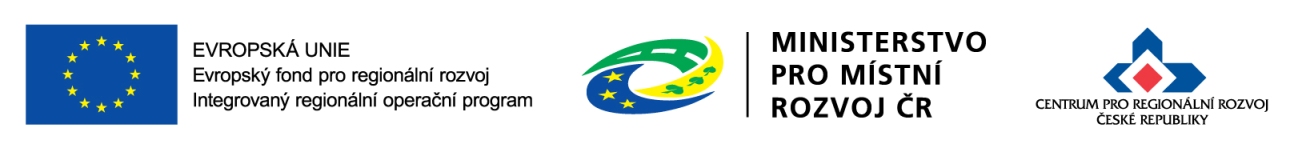 25
Ex-ante kontrola
Provádí se na základě výsledků ex-ante analýzy rizik.
Zahrnuje oblasti, které ex-ante analýza rizik vyhodnotila jako rizikové.

Forma:
administrativního ověření – ověření na základě předložených dokladů,
kontroly na místě – veřejnosprávní kontrola.

Možné krácení výdajů na základě výsledku kontroly:
ve způsobilých výdajích jsou zahrnuty nezpůsobilé aktivity, 
aktivity, které mohly být nebo již byly realizovány na základě chybně provedeného výběrového řízení,
výdaje nebyly vynaloženy v souladu se zásadami 3E.

Upozornění!
Projekt může být vyřazen z procesu hodnocení, pokud ex-ante kontrola zjistí porušení podmínek stanovených výzvou.
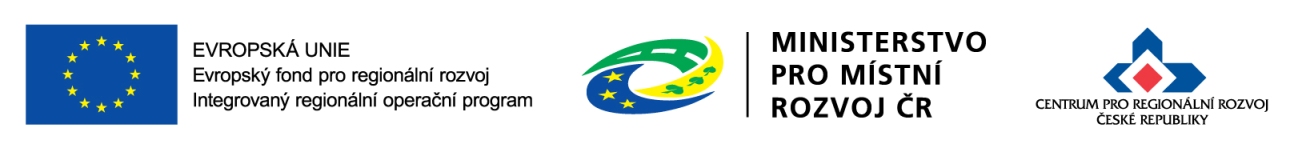 26
Výběr projektů
Provádí ŘO IROP na základě výsledků hodnocení provedeného CRR.

Podkladem pro výběr je:
zápis, podepsaný ředitelem CRR, který deklaruje, že hodnocení a kontroly projektů proběhly podle stanovených postupů,
seznam všech projektů, které prošly hodnocením, v rozdělení na projekty doporučené a nedoporučené k financování,
seznam náhradních projektů.

Ve fázi výběru projektů není možné měnit hodnocení žádostí o podporu!

Počet podpořených projektů je limitován výši alokace na výzvu.

ŘO IROP znovu nehodnotí.
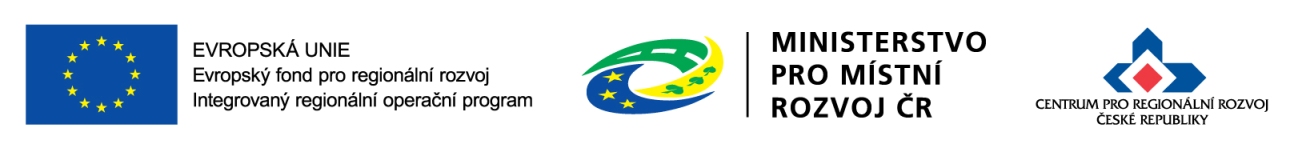 27
Vydání právního aktu – 
Rozhodnutí o poskytnutí dotace
Právní akt upravuje minimálně tyto oblasti:
informace o příjemci dotace;
informace o projektu;
povinnosti a práva příjemce dotace;
povinnosti a práva ŘO IROP;
sankce za neplnění povinností.
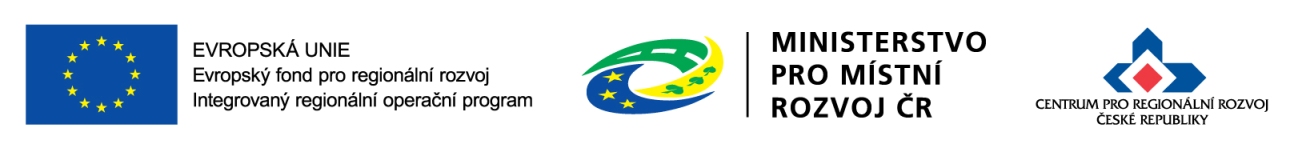 28
Žádost o přezkum výsledku hodnocení
Žadatel může podat žádost o přezkum hodnocení v každé části hodnocení žádosti, ve které neuspěl:
po kontrole přijatelnosti a formálních náležitostí,
po věcném hodnocení, 
po závěrečném ověření způsobilosti projektů.
Podává se do 15 kalendářních dnů ode dne doručení výsledku, a to:
elektronicky v MS2014+, postup je uveden v příloze č. 19 Obecných pravidel
písemně prostřednictvím formuláře uvedeného na webových stránkách http://www.dotaceeu.cz/cs/Microsites/IROP/Dokumenty, na adresu CRR.
Přezkumné řízení provádí ŘO IROP do 30 kalendářních dní od doručení žádosti o přezkum (ve složitějších případech do 60 pracovních dní).
Na základě výsledku přezkumného řízení:
žádost je vrácena k opravnému hodnocení,
žádost je vyřazena z dalšího procesu hodnocení.
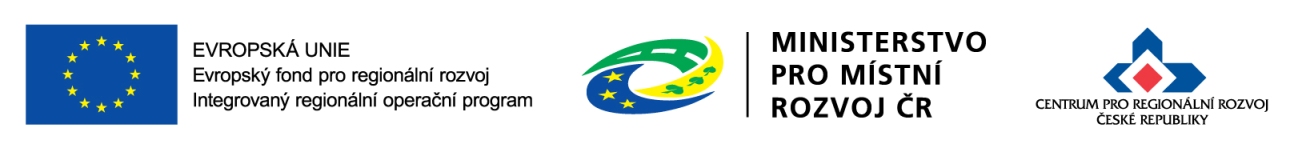 29
Změny v projektech
Může iniciovat žadatel/příjemce, CRR, ŘO IROP
Oznámení provádí žadatel/příjemce prostřednictvím MS2014+ na záložce Žádost o změnu.
Pokud je iniciátorem změny ŘO IROP nebo CRR informují příjemce depeší o zahájení změnového řízení. 
ŘO IROP a CRR zahájí změnové řízení v případě, že změna projektu bude v zájmu příjemce nebo po zjištění formální chyby. 
Neplánované změny je příjemce povinen oznámit neprodleně, jakmile změna nastane. 
Druhy změn
Změny před schválením prvního Rozhodnutí – o změně rozhoduje CRR.
Změny po schválení prvního Rozhodnutí, které nemění údaje na Rozhodnutí  –  o změně rozhoduje CRR.
Změny po schválení prvního Rozhodnutí, které mění údaje na Rozhodnutí  –  o změně rozhoduje ŘO IROP (změny, které mají vliv na aktivity projektu, splnění účelu a cílů projektu nebo na dobu realizace projektu). ŘO IROP musí tyto změny schválit před zahájením jejich realizace.
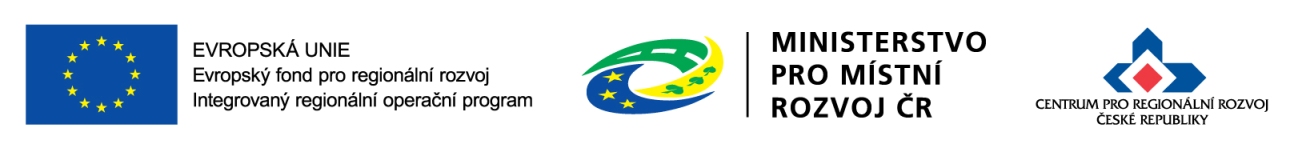 30
Monitorování realizace projektů
Monitorování postupu projektů se uskutečňuje prostřednictvím:
Zpráv o realizaci („ZoR“):
Sledovaným obdobím je příslušná etapa.
Předkládá se po ukončení etapy spolu se žádostí o platbu (ex-post financování).
Průběžnou ani závěrečnou zprávu o realizaci nelze podat před datem schválení právního aktu.
Zpráv o udržitelnosti („ZoU“):
Monitoring období udržitelnosti.
Zprávy příjemce podává elektronicky v MS2014+.
Harmonogram jejich podání se příjemci zobrazuje v MS2014+ po datu schválení právního aktu. 
 Další zprávu je možné podat až po schválení předchozích zpráv.
 Zprávu je možné podat až po uzavření změnových řízení.
Kontrola formálních náležitostí a věcného obsahu zpráv.
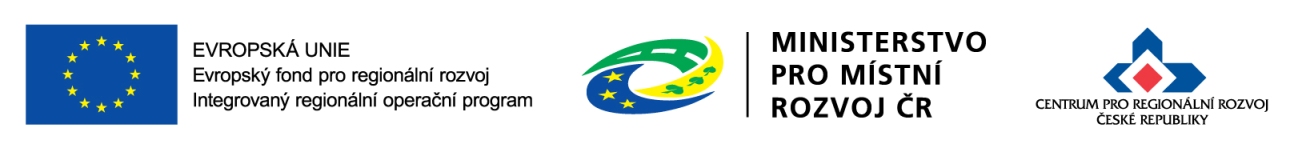 31
Děkuji Vám za pozornost




Mgr. Martina Brandejsová
martina.brandejsova@crr.cz
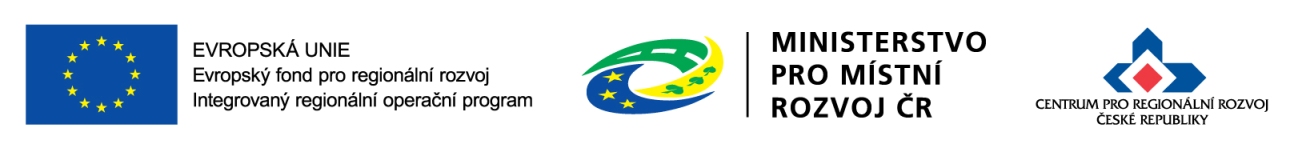 32